КОГОБУ СШ пгт Оричи
Проект:«Украсим Родину цветами!»
Наша любимая школа!
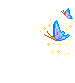 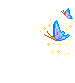 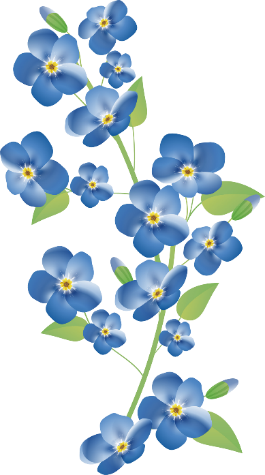 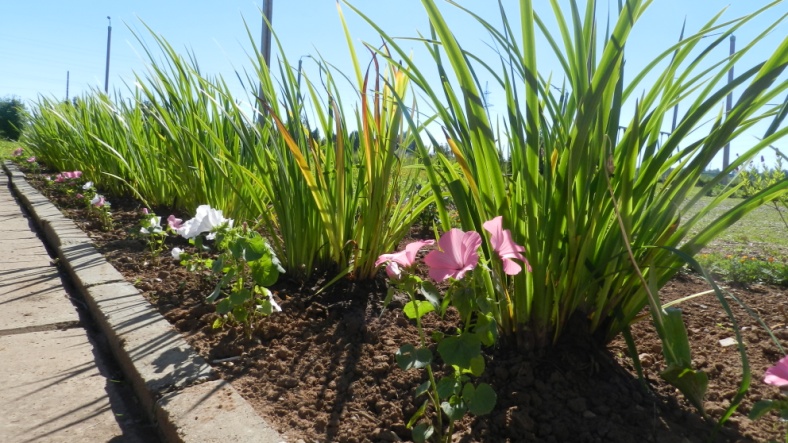 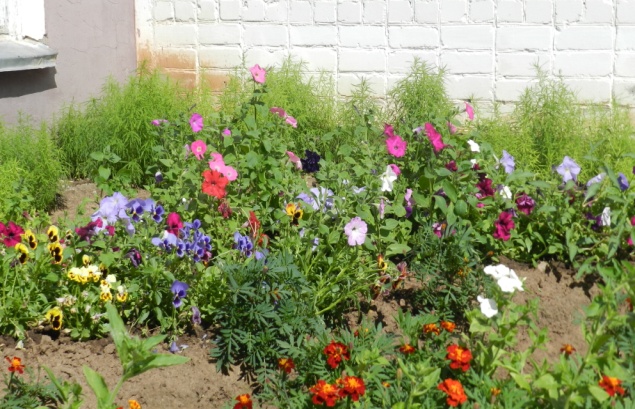 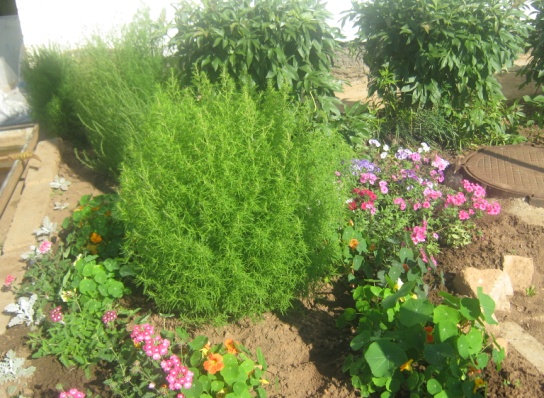 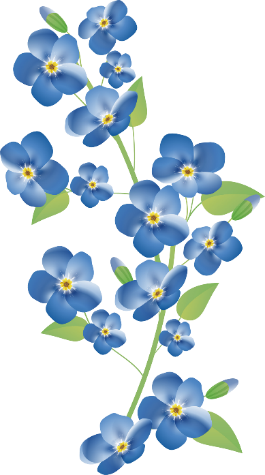 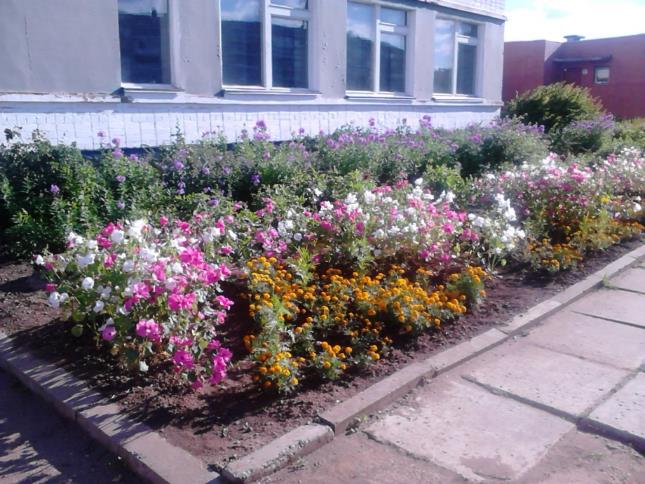 На территории нашей школы есть много клумб. Все они красивы и непохожи друг на друга. Но есть три цветника, особенно выделяющихся из общего числа. Это клумбы «Парад цветов», « Альпийская горка» и «Подарок».
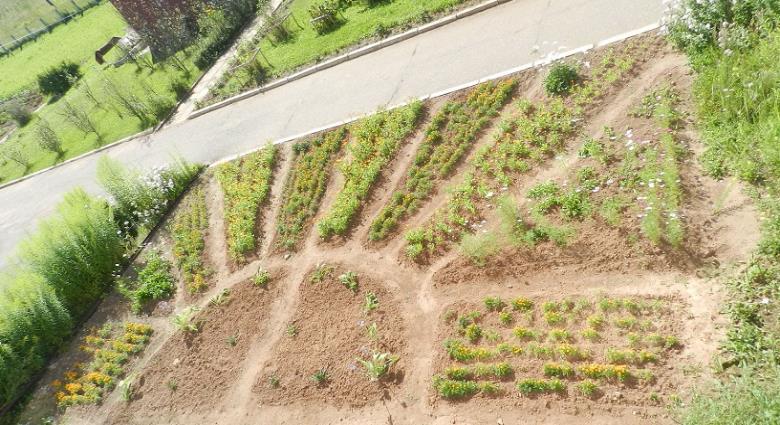 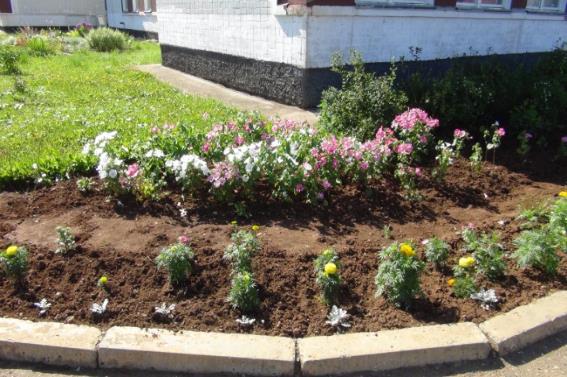 Начнём с клумбы « Парад цветов»
Задумка создания этой клумбы заключалась в том, чтобы она оставалась в цветущем состоянии весь сезон. Ведь это важно, чтобы территория школы постоянно была красива. Поэтому мы решили сделать клумбу непрерывного цветения, и назвали её «Парад цветов».
Потом высадили её на клумбу.
Сначала мы вырастили рассаду.
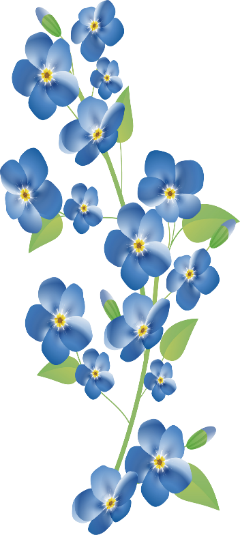 В создании клумбы принимали участие учащиеся, учителя и родители.
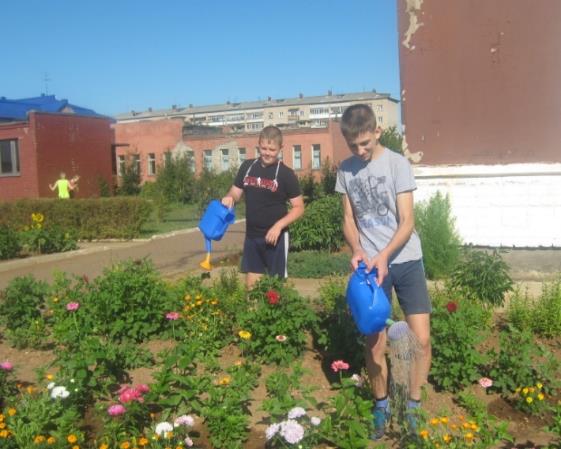 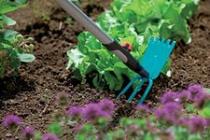 Каждый месяц наша клумба выглядит по-разному.
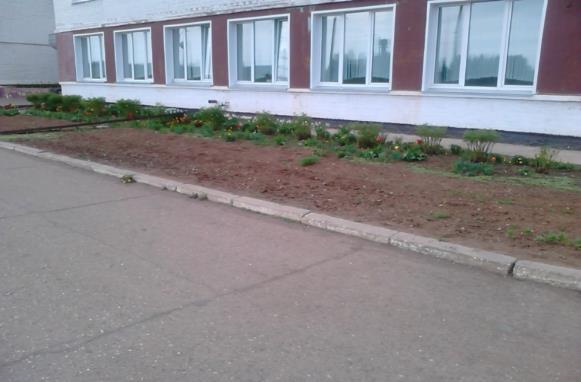 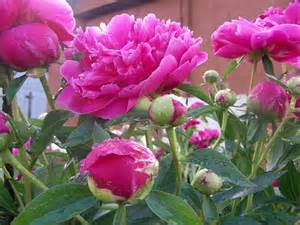 Июнь
Май
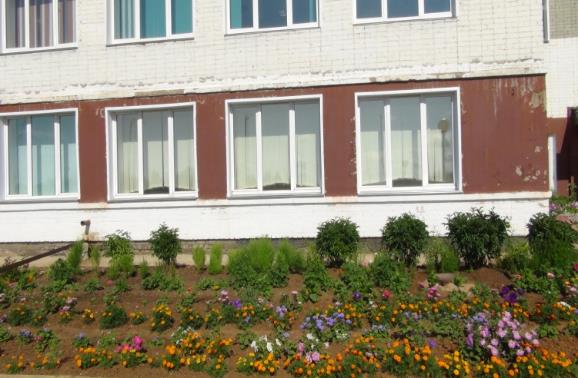 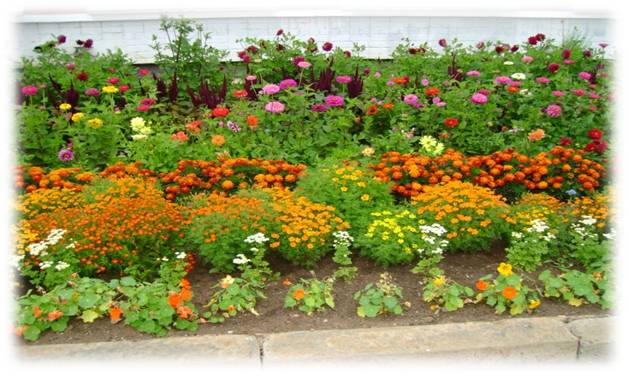 Август
Июль
Август
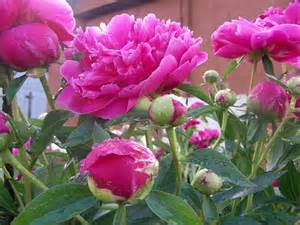 На клумбе мы можем видеть такие цветы как лилии (1), пионы (2), георгины (3), петуньи (4), астры (5) , бархатцы (6) и другие.
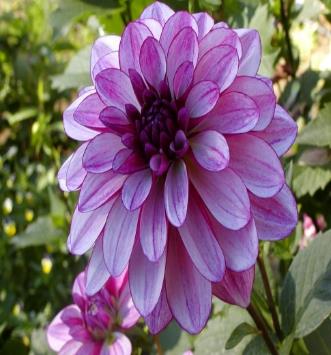 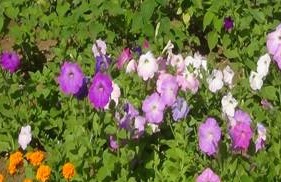 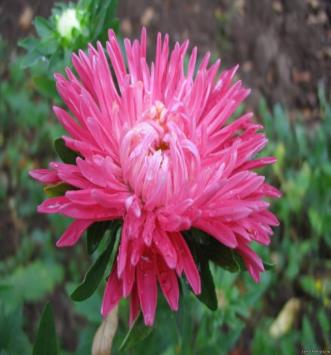 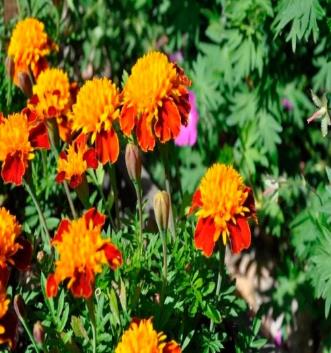 «Альпийская горка»
Как создавалась клумба…
Для клумбы такого типа нужны тенелюбивые растения, поэтому мы искали участок, на который не попадало бы много солнечного света. 
	На выбранный участок были принесены камни и высажены растения.
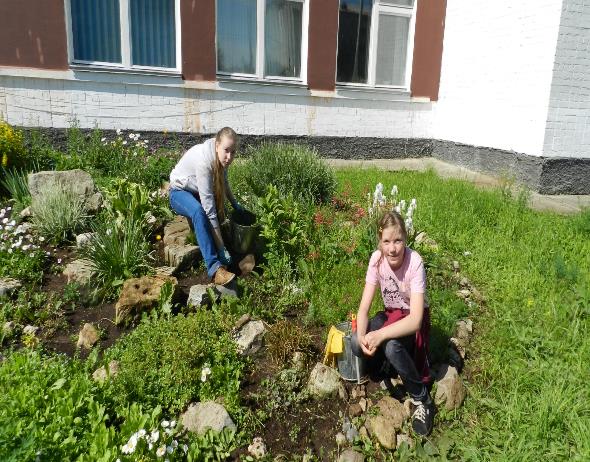 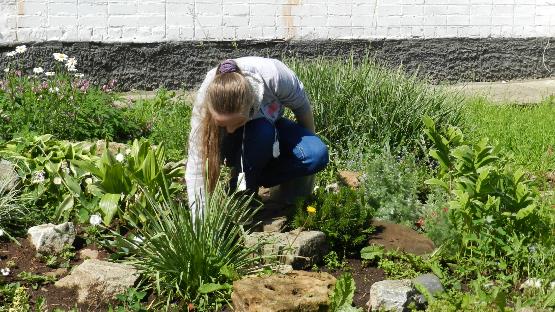 Сначала наша клумба                выглядела так:
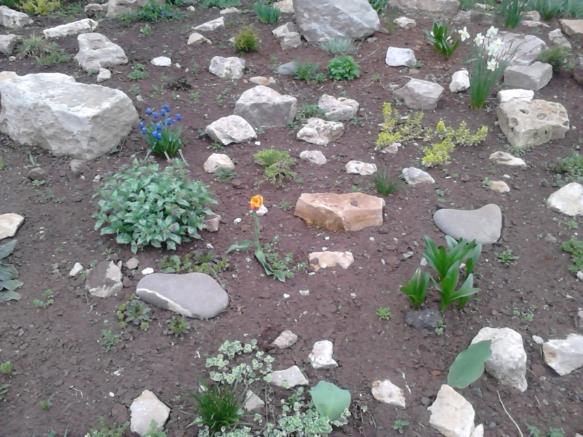 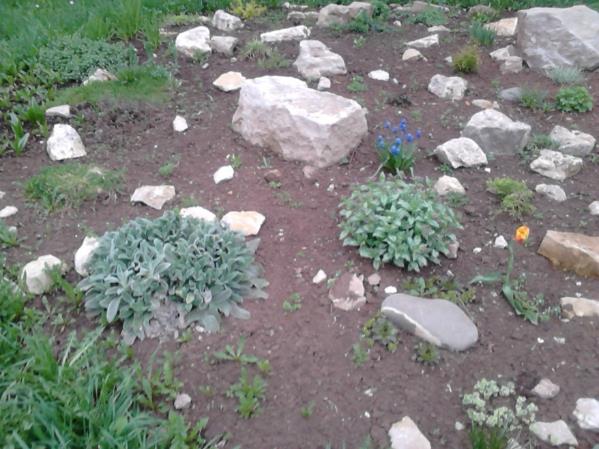 Но с каждым годом она становилась всё красивее.
2014 год:
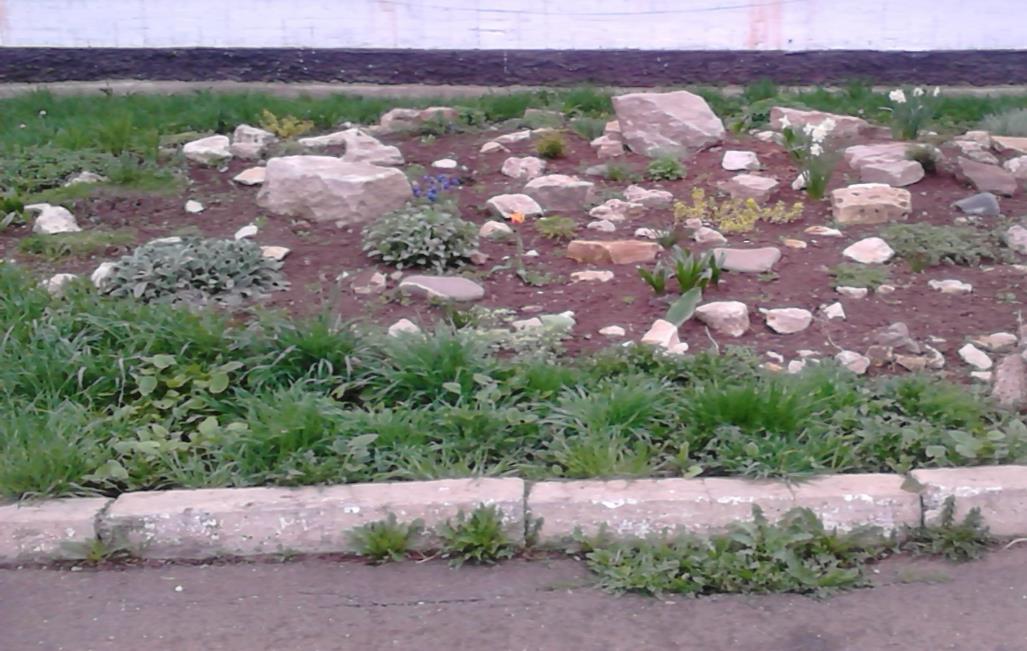 2015 год:
2016 год:
2017 год:
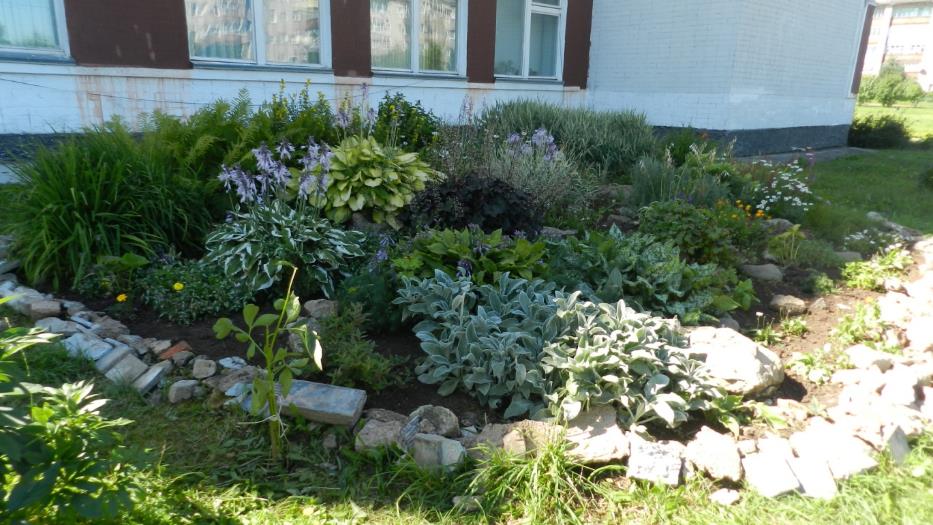 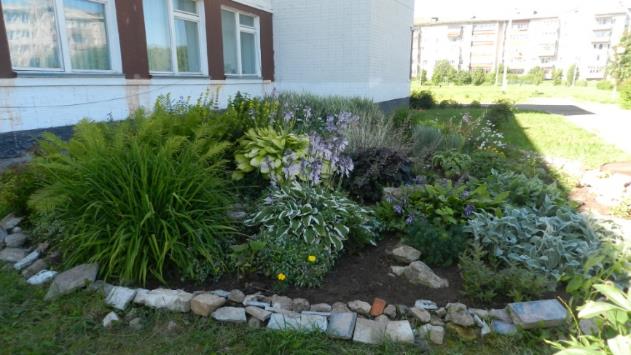 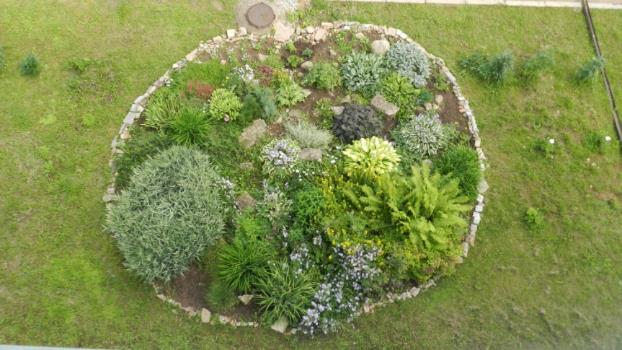 При создании клумбы мы использовали такие растения как:
Астильба
Хоста
Папоротник
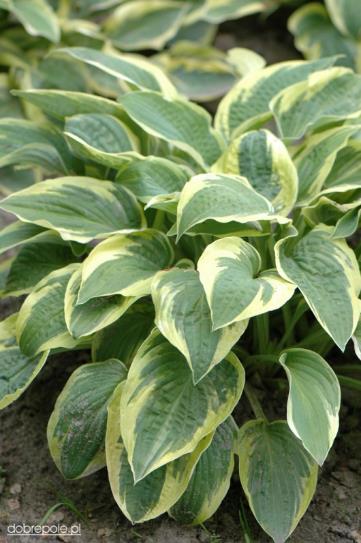 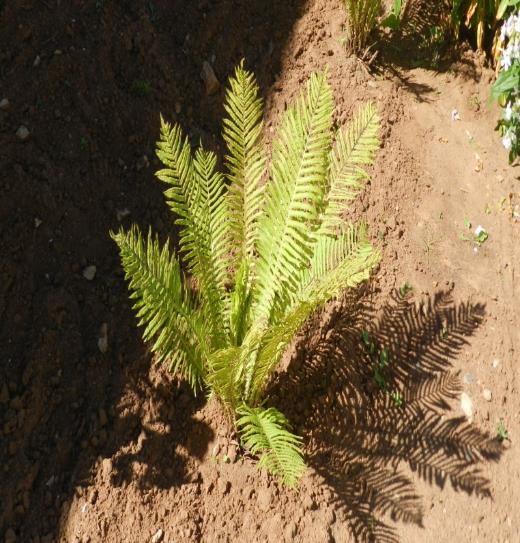 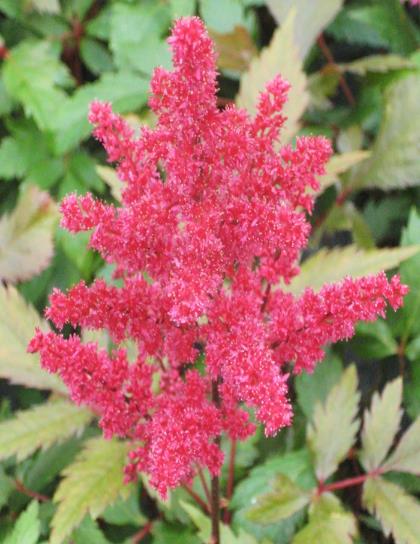 Осока
Очиток
Гейхера
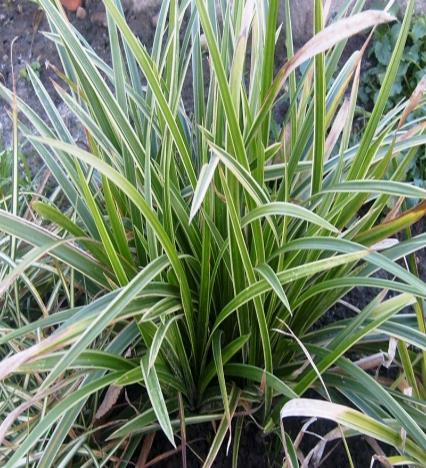 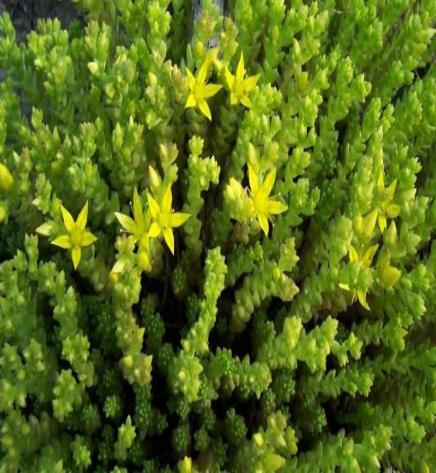 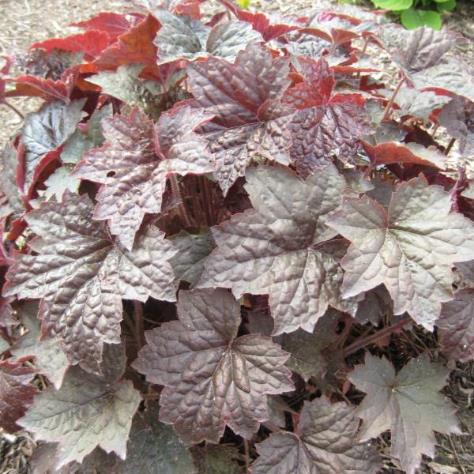 Клумба « Подарок»
Эту клумбу сделали выпускники  9-х классов 2017 года, в качестве подарка  школе, на выпускной. В создании этой клумбы принимали участие учащиеся 9-х классов и их родители . Изначально на этом месте была самая обычная клумба, служившая украшением одного из входов на территорию школы. Мы решили сделать её более современной и красивой.
Так клумба выглядела в 2016 году
Сначала мы разметили клумбу фигурами в виде солнца, книги, кругов и полосок.
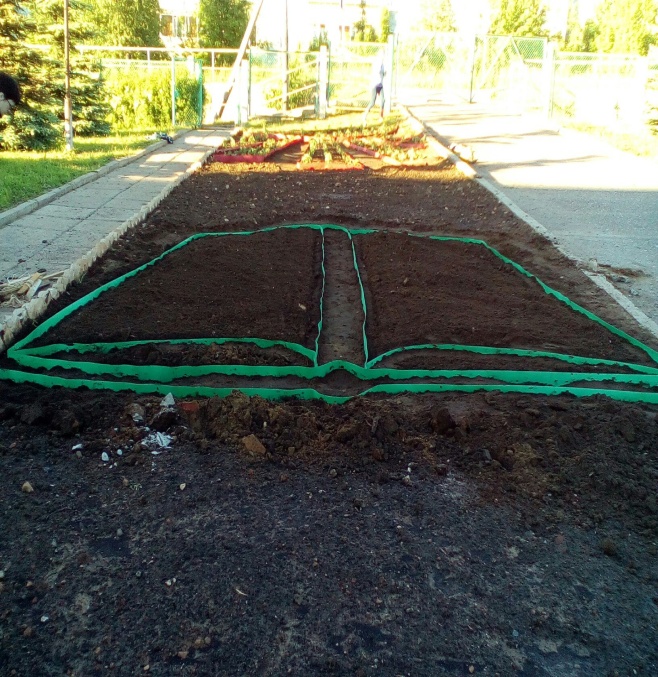 Затем мы высадили цветы.
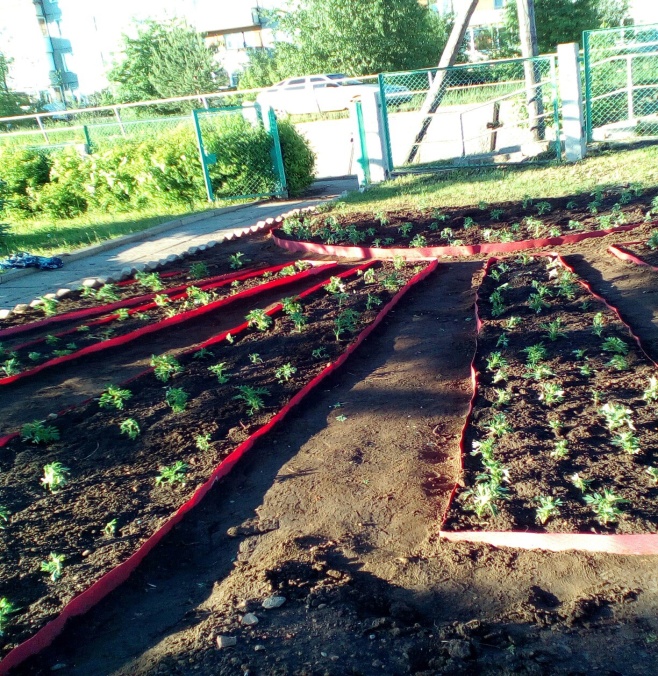 Растения, которые мы использовали при создании этой клумбы:
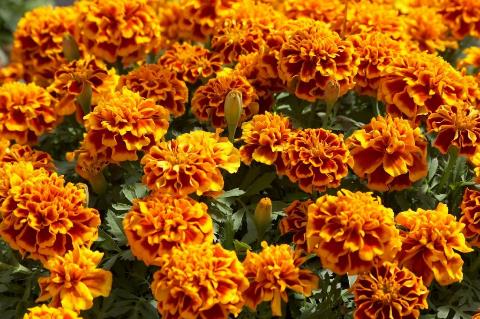 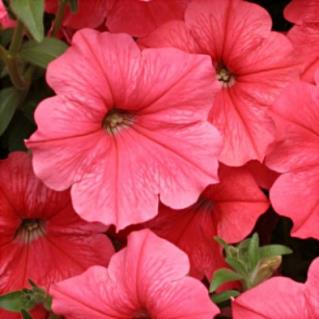 Бархатцы (1)
Петунья (2)
Хоста (3)
Алиссум (4)
Анютины глазки (5)
1
2
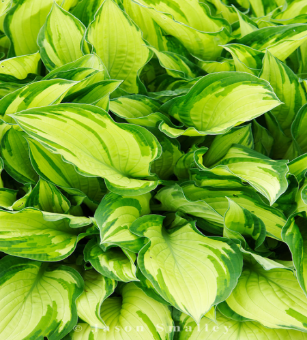 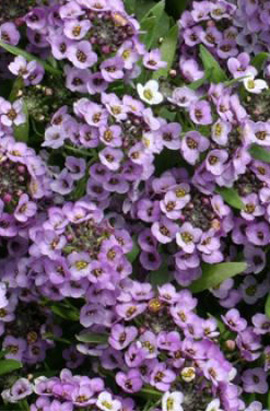 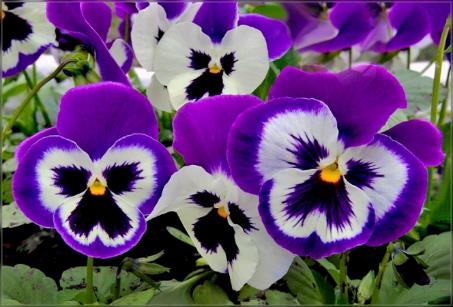 4
3
5
Засыпали промежутки между фигурами декоративным щебнем
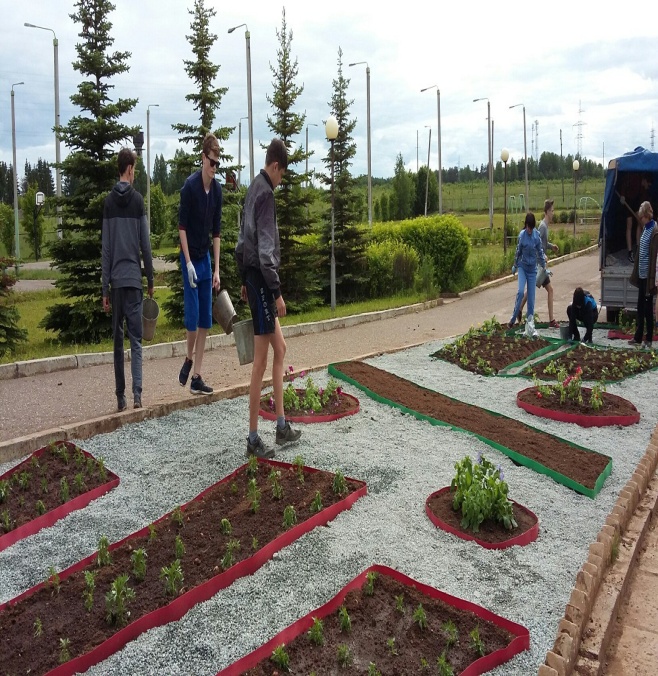 Теперь наша клумба выглядит так:
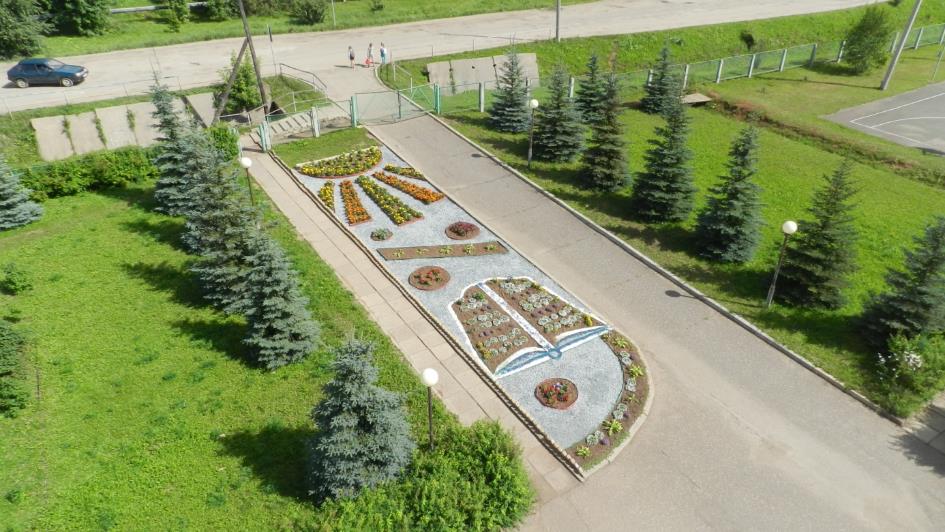 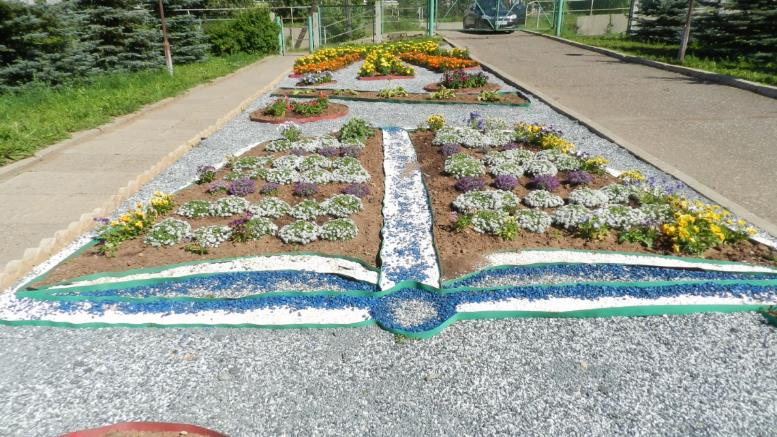 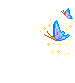 Спасибо за внимание!